Liturgie de la Parole de Dieu : Offertoire
Comme l'argile se laisse faireentre les mains agiles du potier,Ainsi mon âme se laisse faire,ainsi mon cœur te cherche, toi mon Dieu.
Je viens vers toi, Jésus (x4)
Comme une terre qui est aride,ainsi mon cœur désire ton eau vive.Tu es la source qui désaltère :qui croit en toi n'aura plus jamais soif.

Comme un veilleur attend l'auroreainsi mon âme espère en ta Parole.Car ta Parole est une lampe,une lumière allumée sur mes pas.
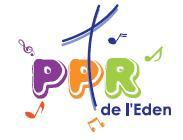